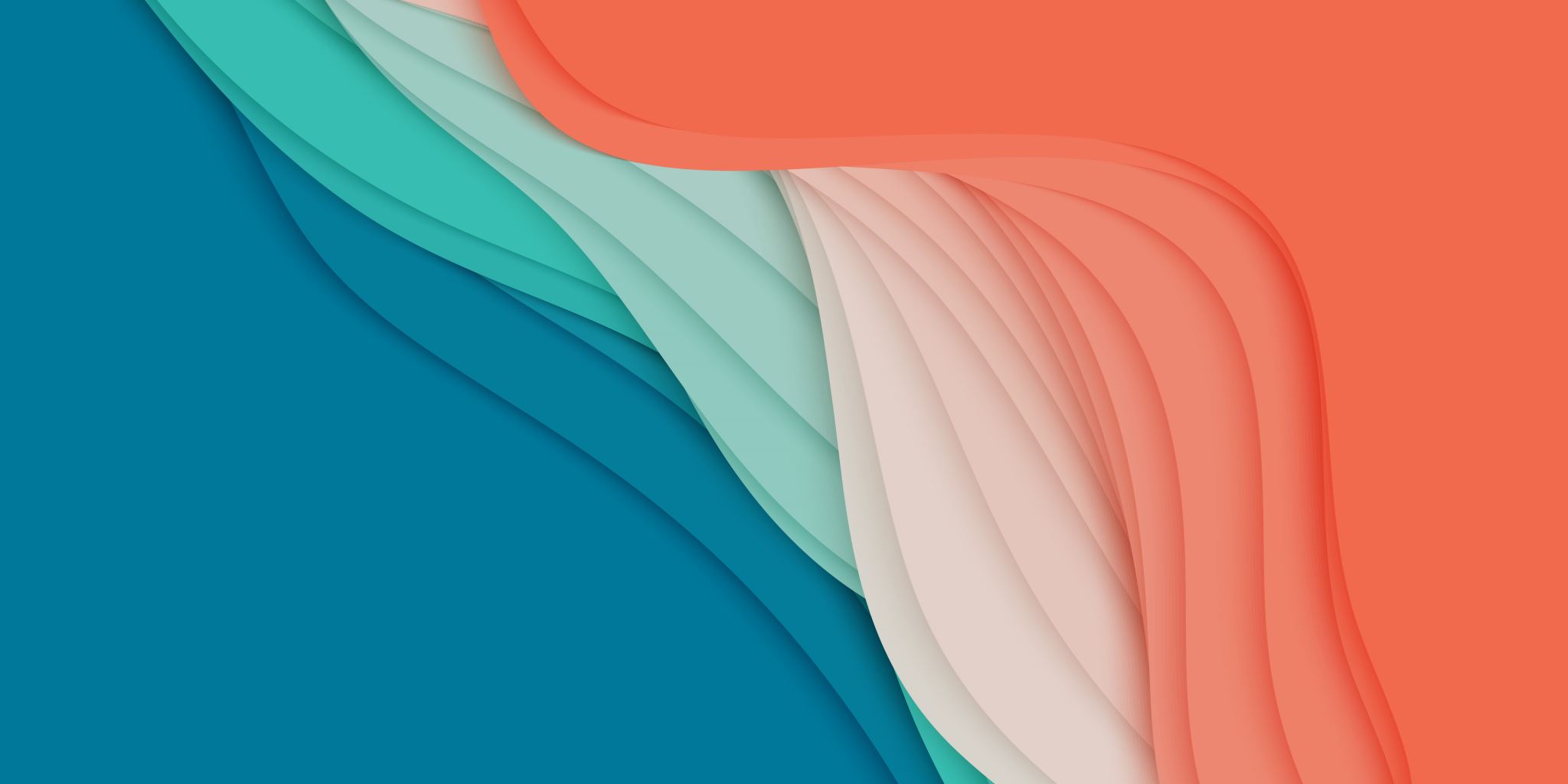 MUSIC FORM 4COMPOSINGactivity 1
Developing a melodic motif using stepwise movement or scale pattern
Topic: Developing a melodic motif using stepwise movement or scale pattern
Key Teaching Points:
A melodic motif can be created using a 5 note scale pattern that moves stepwise, ascending or descending
A motif can be 2 bars long.
Main Steps:
Design your rhythm pattern
Choose your key
Apply your selected pitches
The Melodic Motif
A motif is a musical idea. A melodic motif is the idea from which we can generate or develop our composition. You can create that melodic idea using many sources, musical or extra- musical stimuli.
Your motif can be as simple as 2 bars long.
A motif built using 5 note scale pattern
You can build your motif using the first 5 degrees of any key.
This stepwise movement from a scale pattern makes a simple, singable melody.
Start on the Tonic/1st note of 
   of the scale to move in ascending order.
Or start on the Dominant/5th note of the scale to move in descending order.
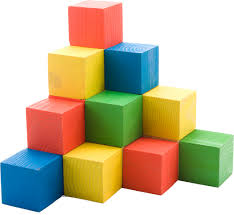 This Photo by Unknown Author is licensed under CC BY-SA
Follow these steps:
Choose and design a 2-bar rhythm pattern and apply your pitches in order.
Rhythm: 

 Choose a key and identify the first 5 degrees.
Eg. C major: C D E F G
       G major: G A B C D E
       E flat major: E flat  F  G  A flat  B flat
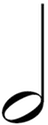 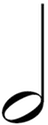 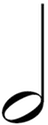 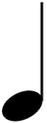 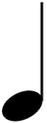 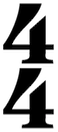 Now add your pitches of the 1st 5 degrees of the major scale to your rhythm pattern. Here we used the pitches from C major.This is your melodic motif                    ascending                         and                   descending
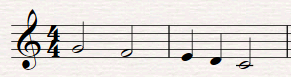 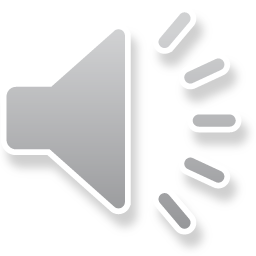 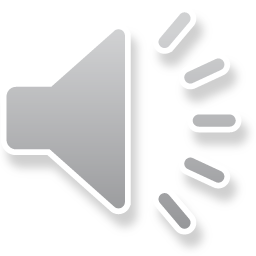 Your work:
Now try this technique.
Follow the steps outlined in previous slides (design a rhythm, apply the pitches).
Use your music writing software or write on your manuscript. 
Play back your melodic motif to hear how it sounds. 
Write a few more motifs to get accustomed to this method.
Here are some more rhythm patterns. Add the 1st 5 pitches of different keys to the patterns. 
1. 


2. 

3.
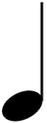 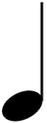 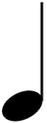 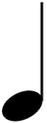 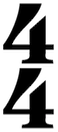 Try playing your composition on an instrument.
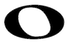 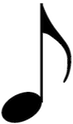 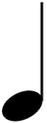 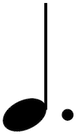 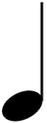 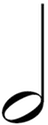 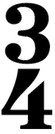 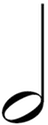 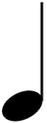 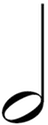 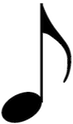 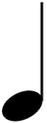 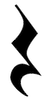 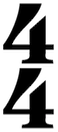 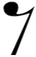 GREAT WORK. 
JUST KEEP PRACTISING!